Grammar 
Boot Camp:
Rules/Instruction
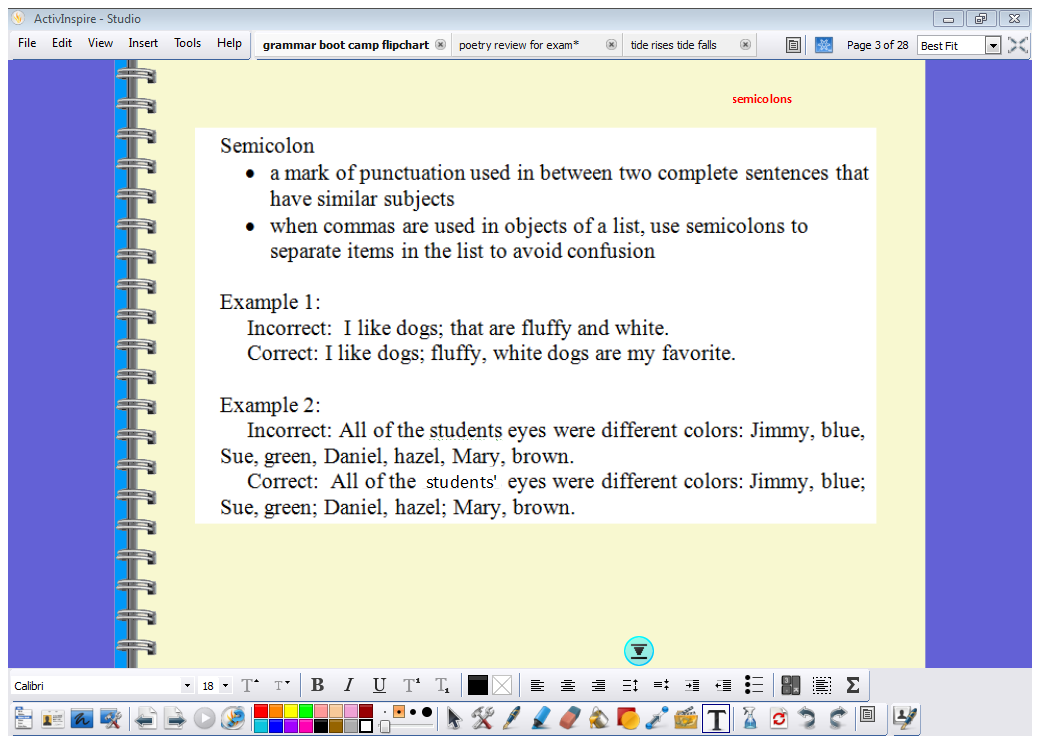 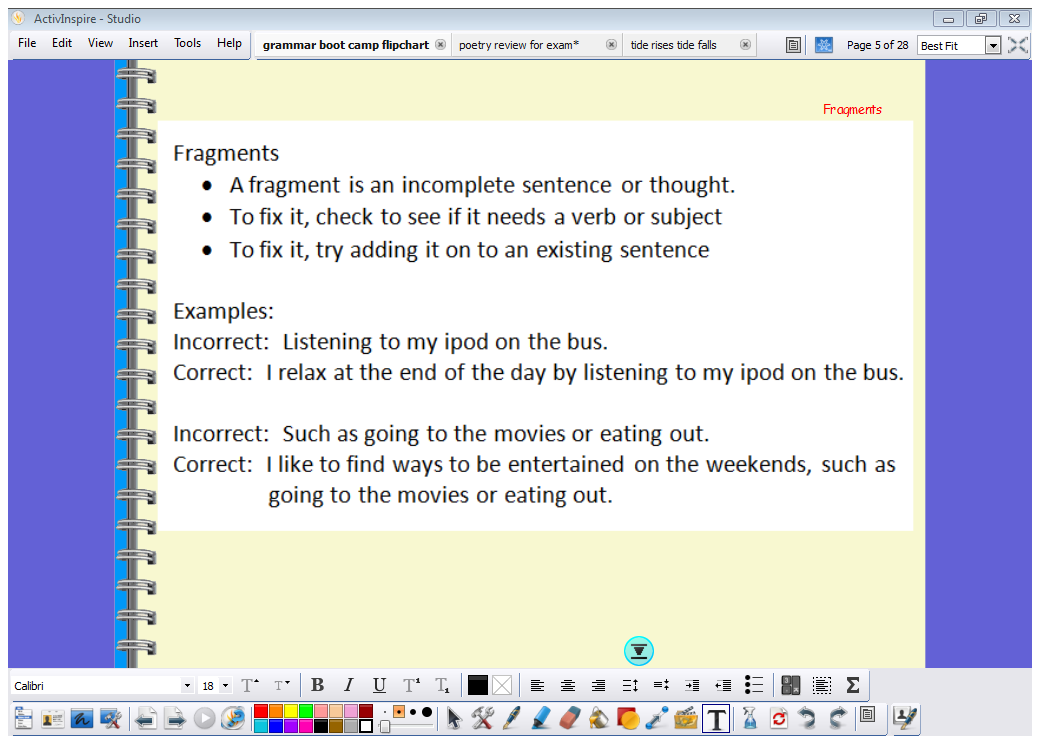 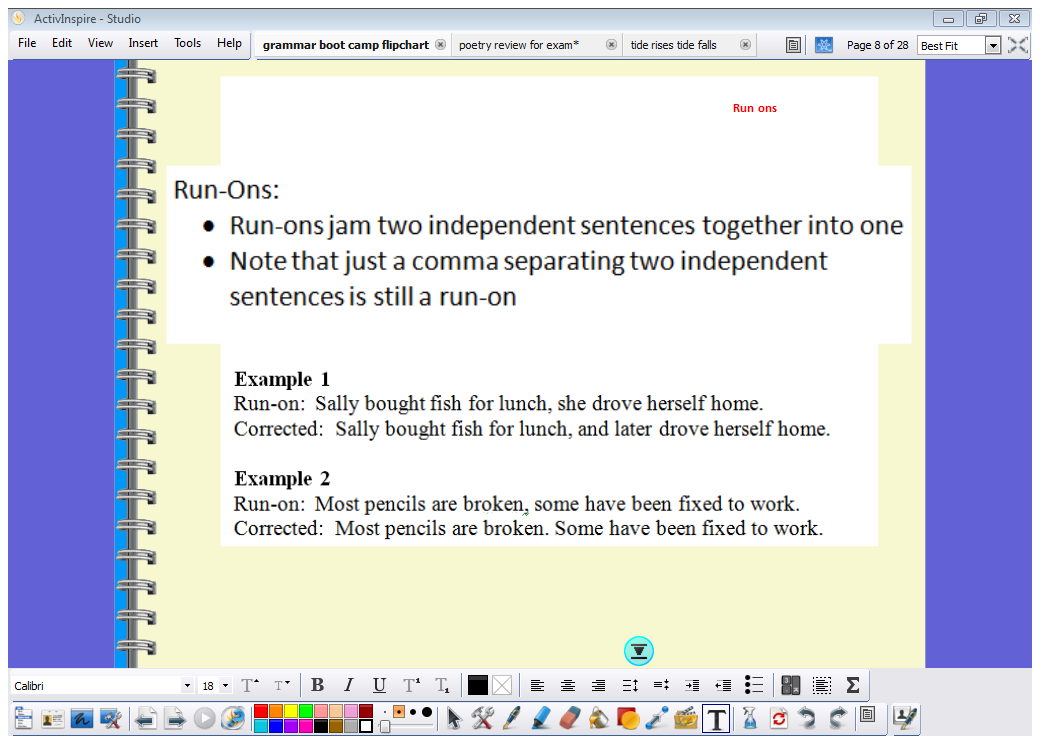 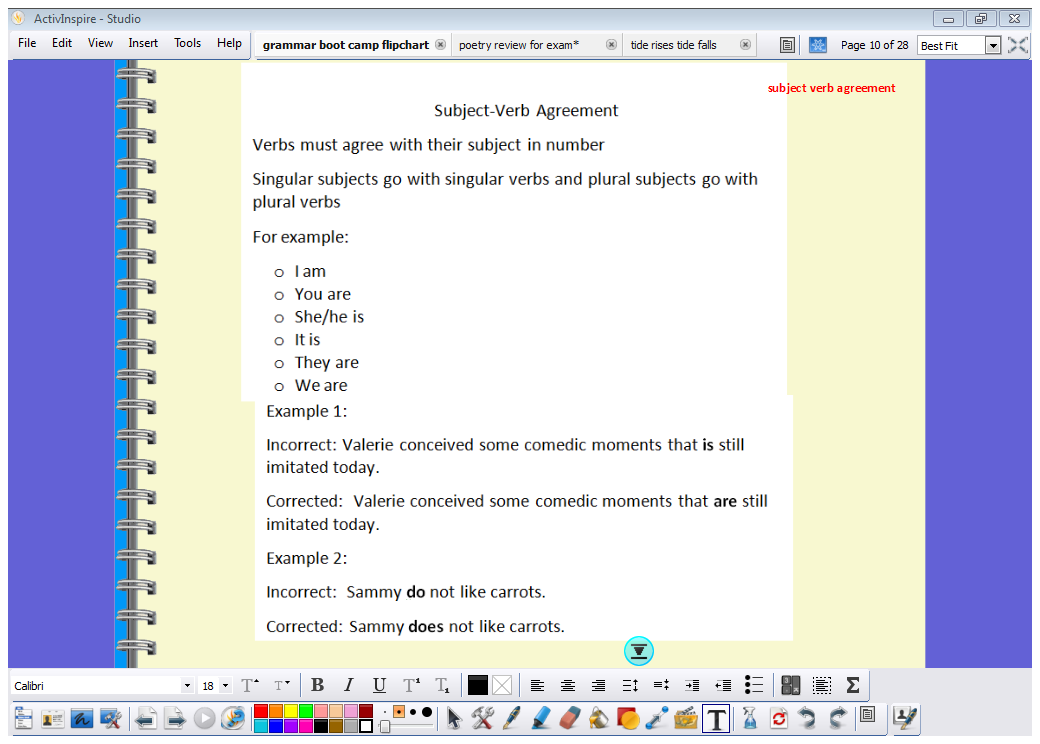 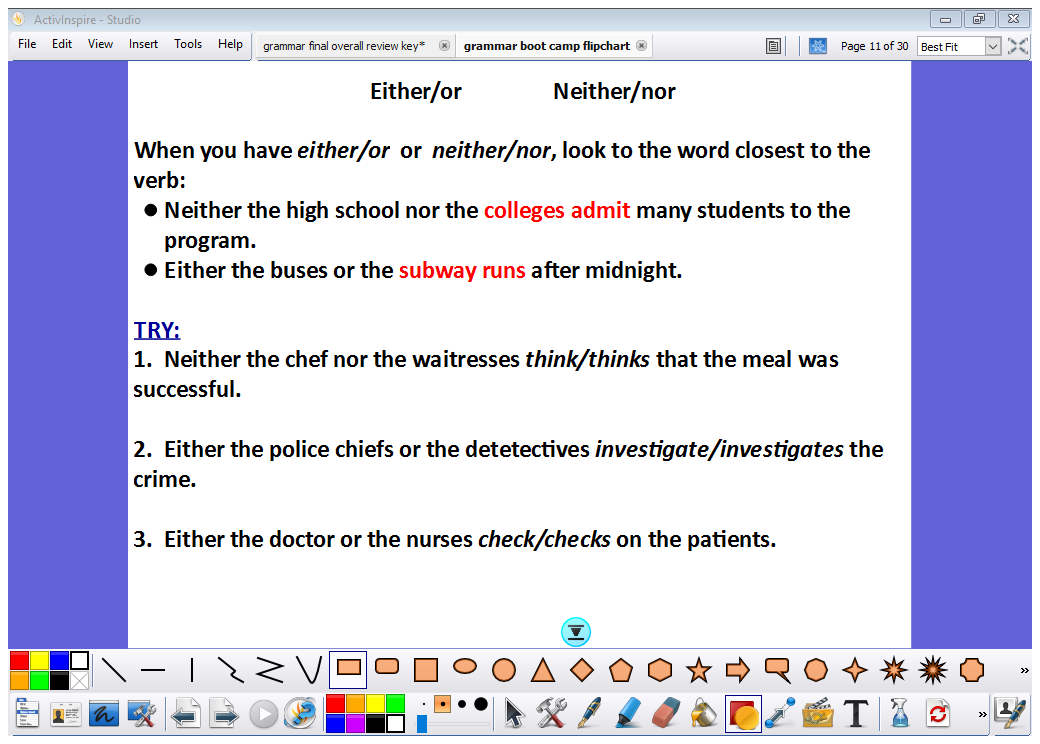 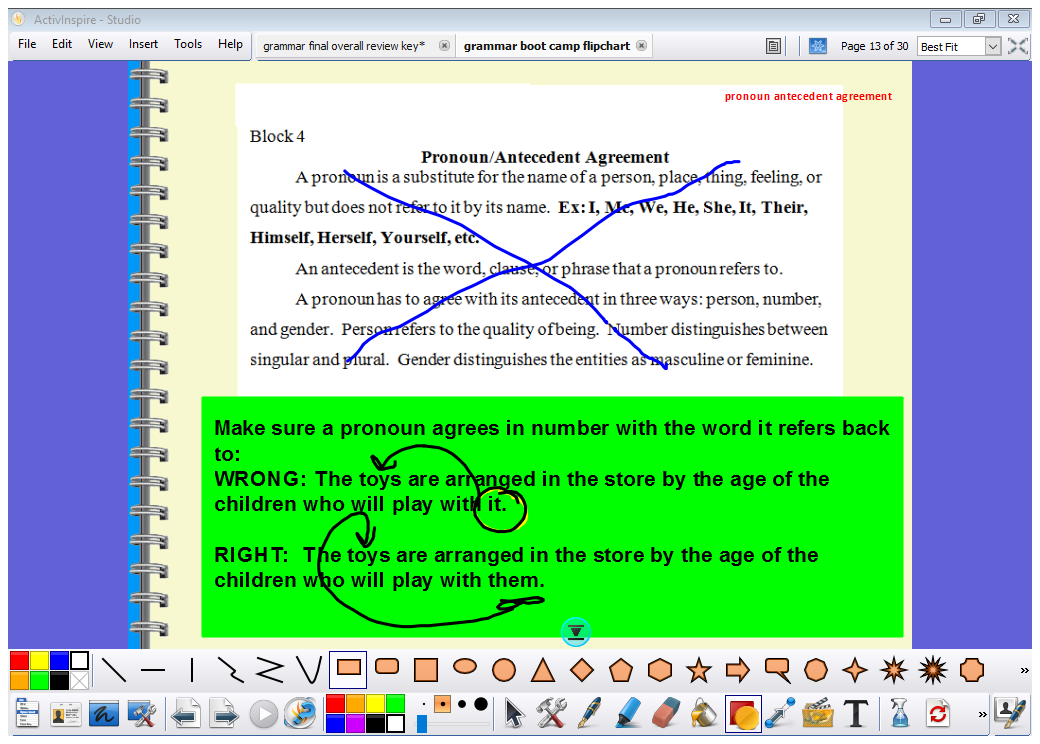 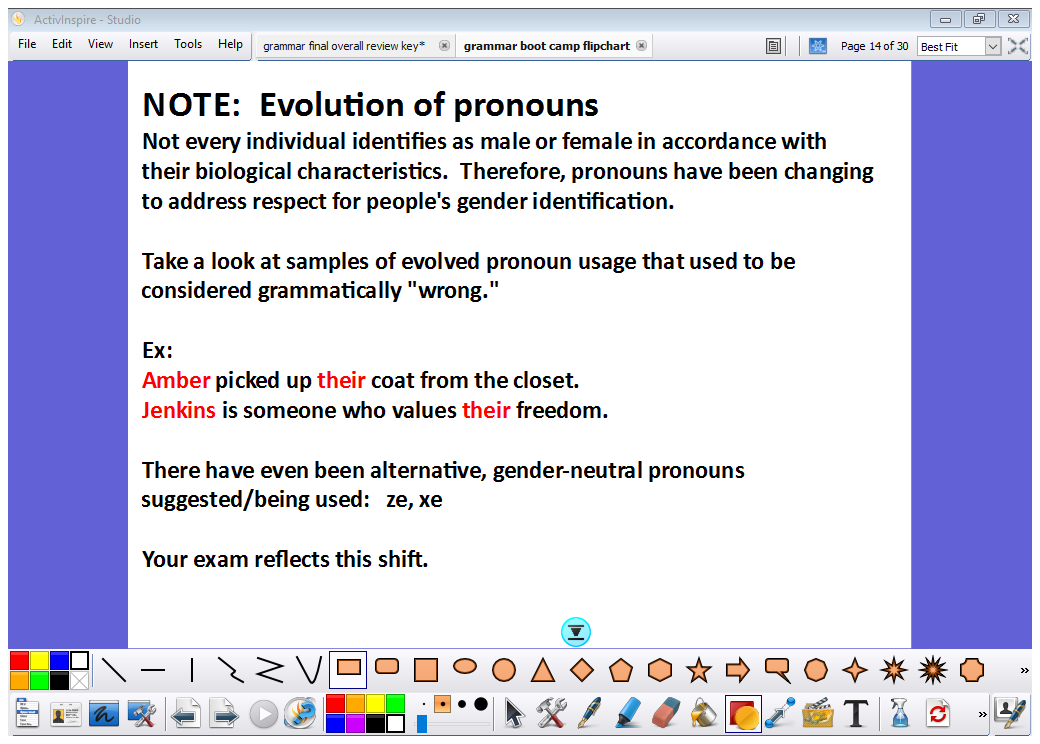 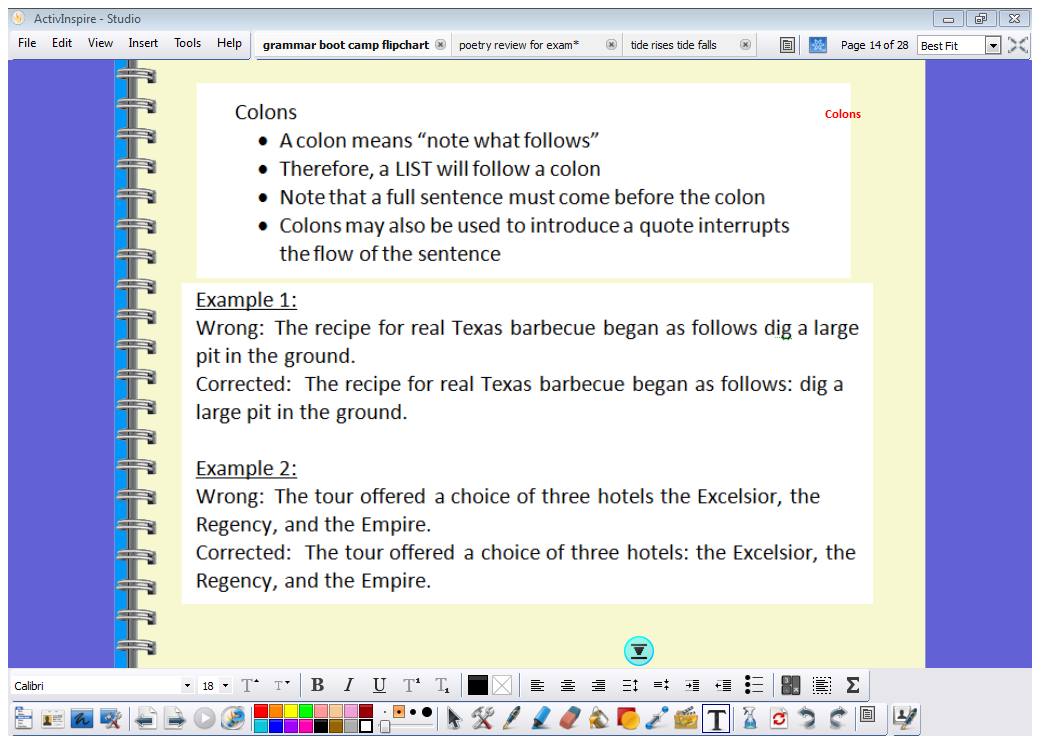 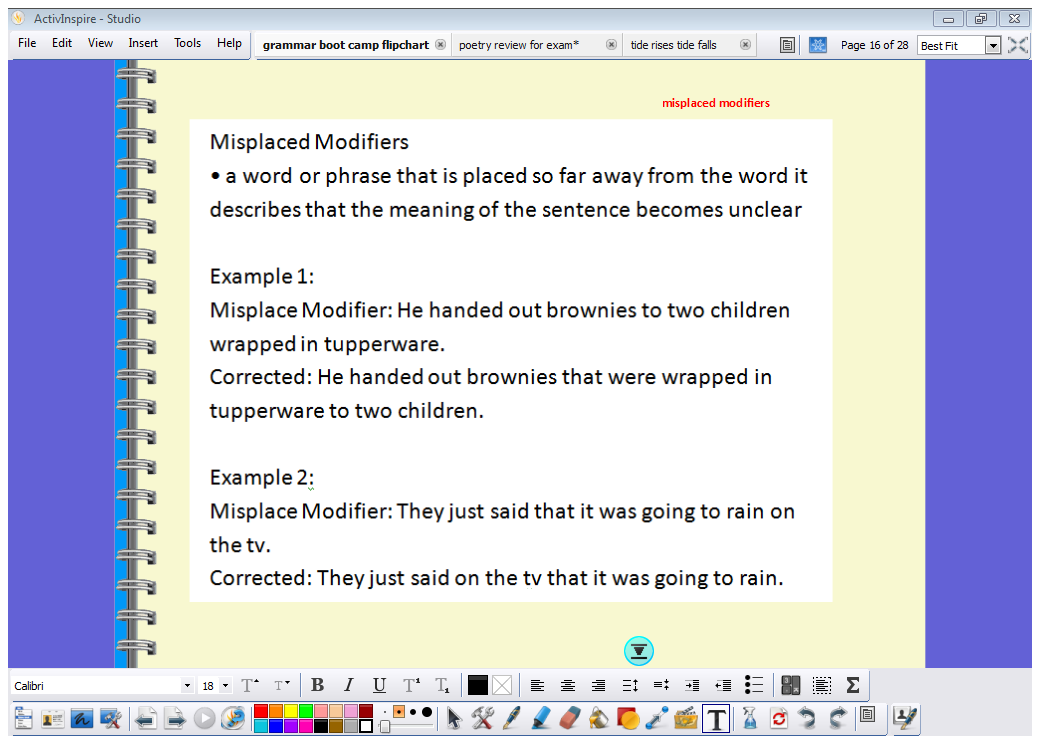 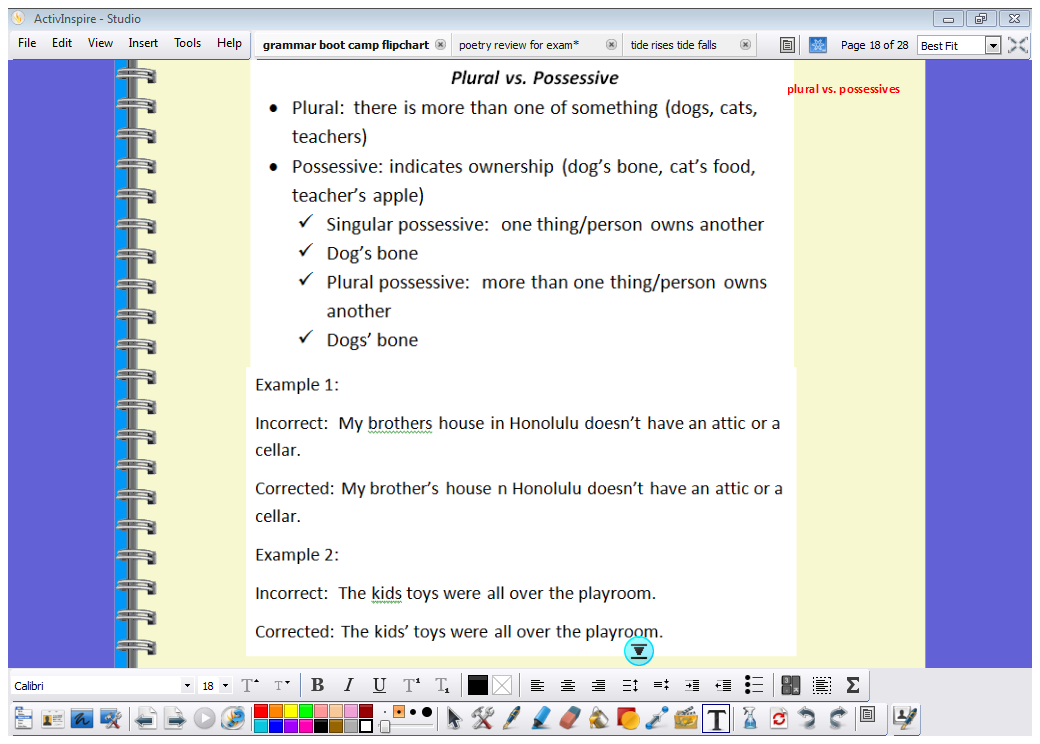 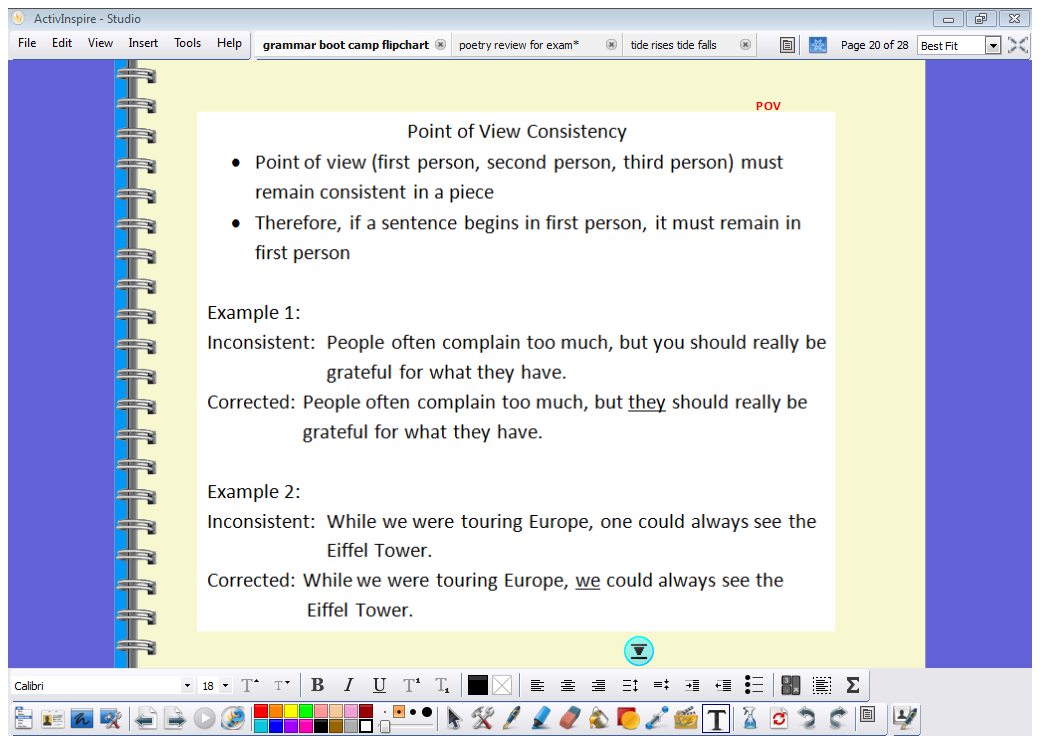 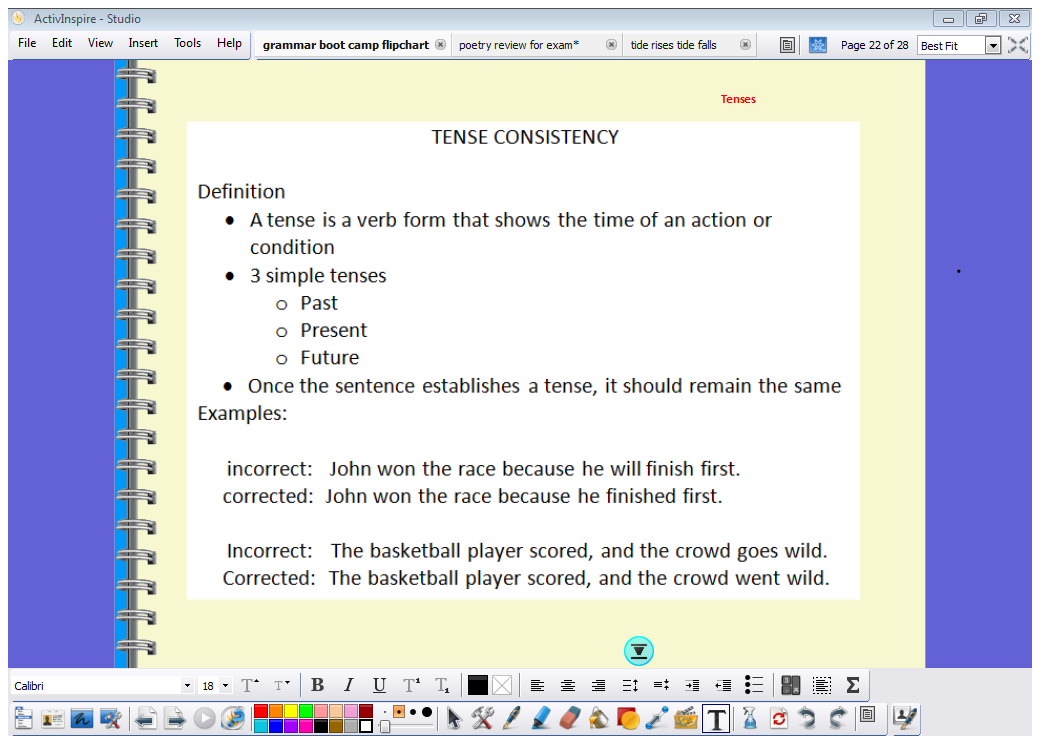 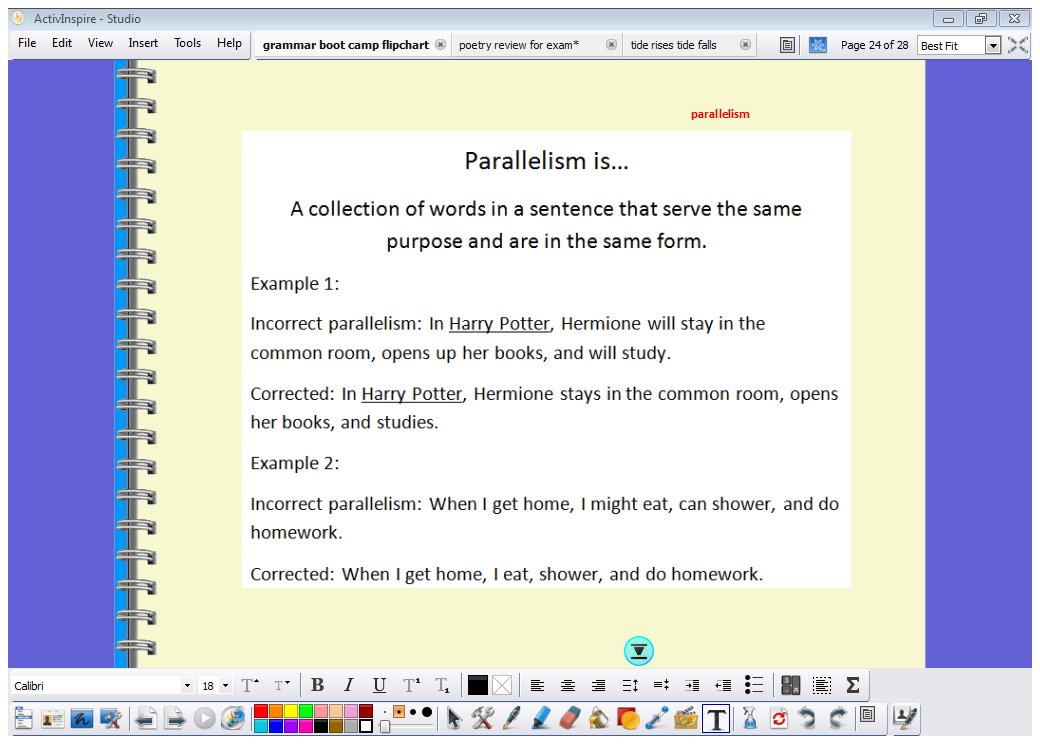 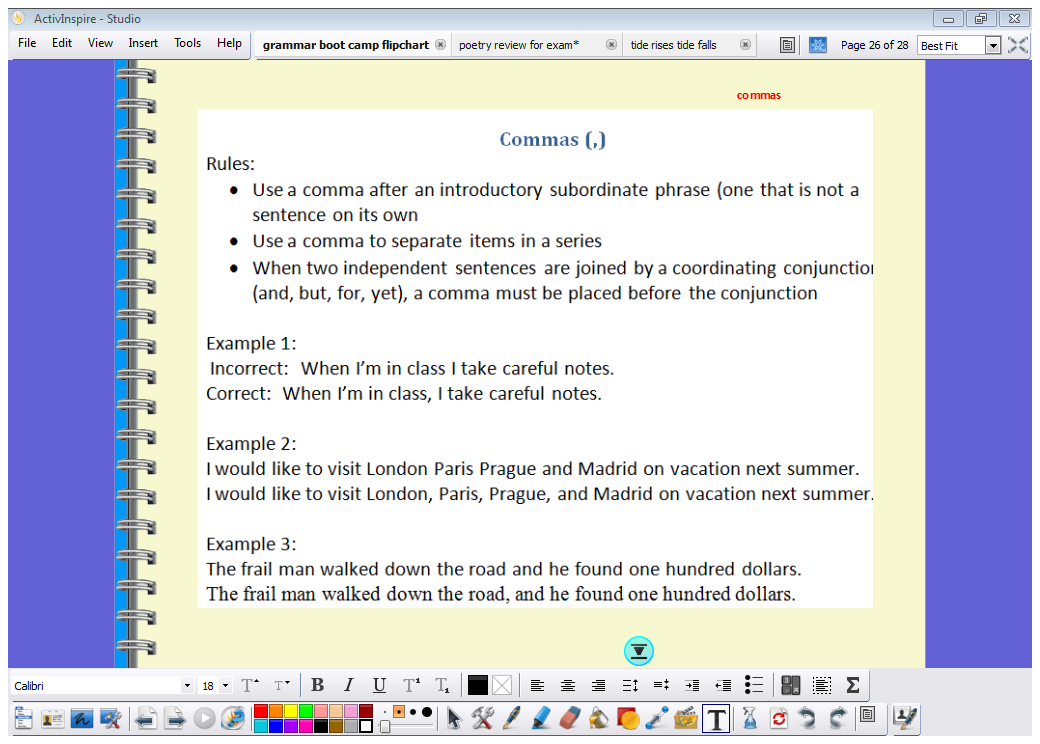